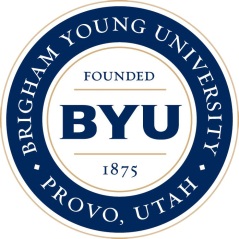 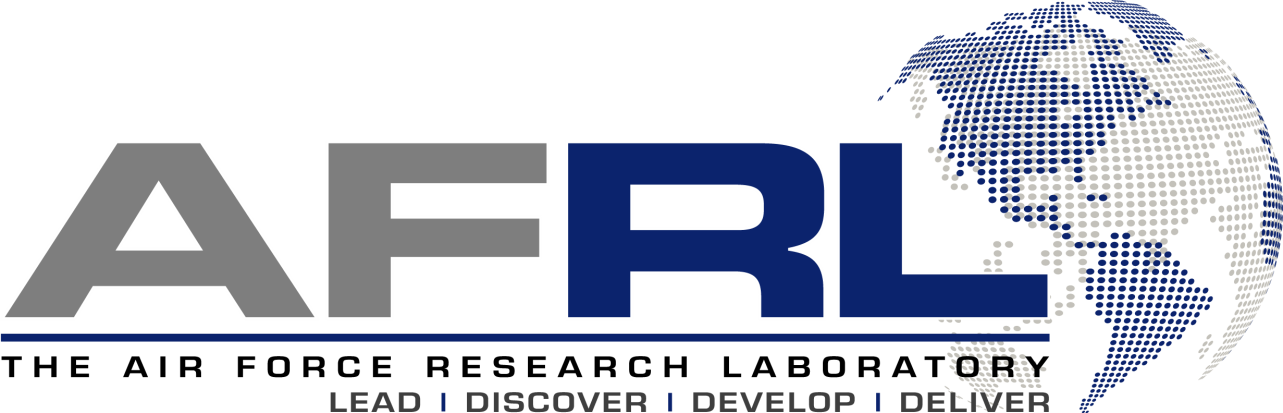 Reducing Shock Interactions in a High Pressure Turbine via 3D Aerodynamic Shaping
Braden Hancock
Brigham Young University
B.S. Mechanical Engineering
Graduation 2014

Mentor: Dr. John Clark, AIAA “Engineer of the Year” 2012
Motivation
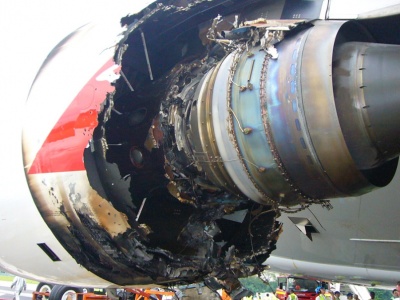 The result of High Cycle Fatigue (HCF) failure in a gas turbine engine
Failed engine of an Airbus A380-800

As shown by NY Times , 4 Nov 2010
Outline
Causes of HCF Failure
Method of 3D Aerodynamic Shaping
Experimental Results - Benchmark
Method of Surface Normal Projections (SNP)
Experimental Results - Comparison
Conclusions
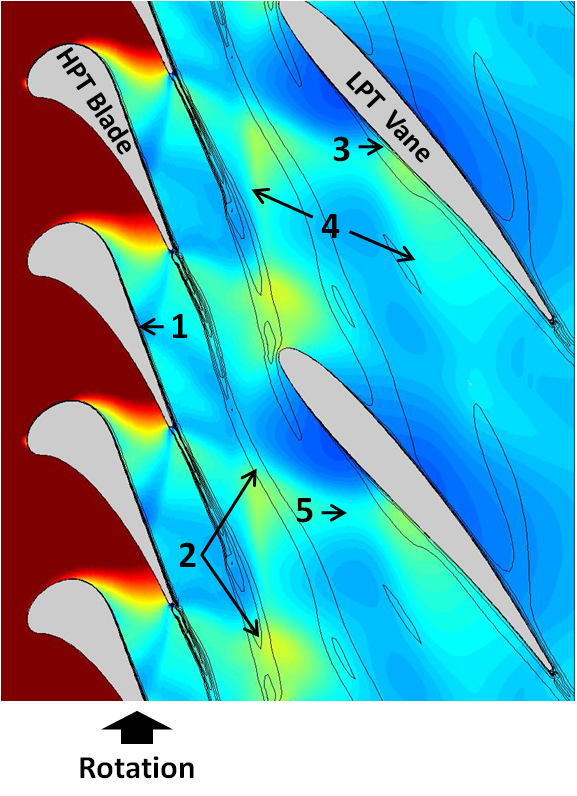 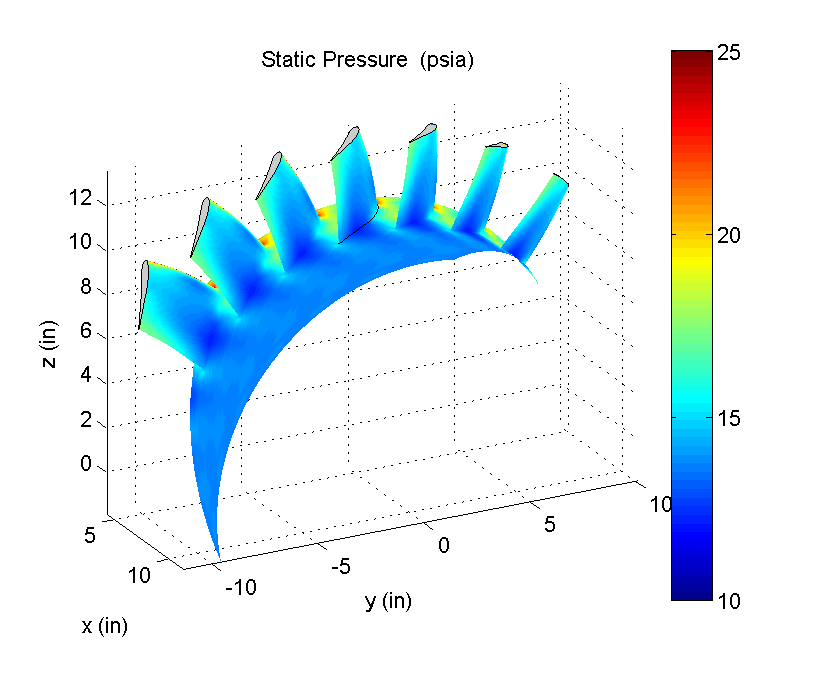 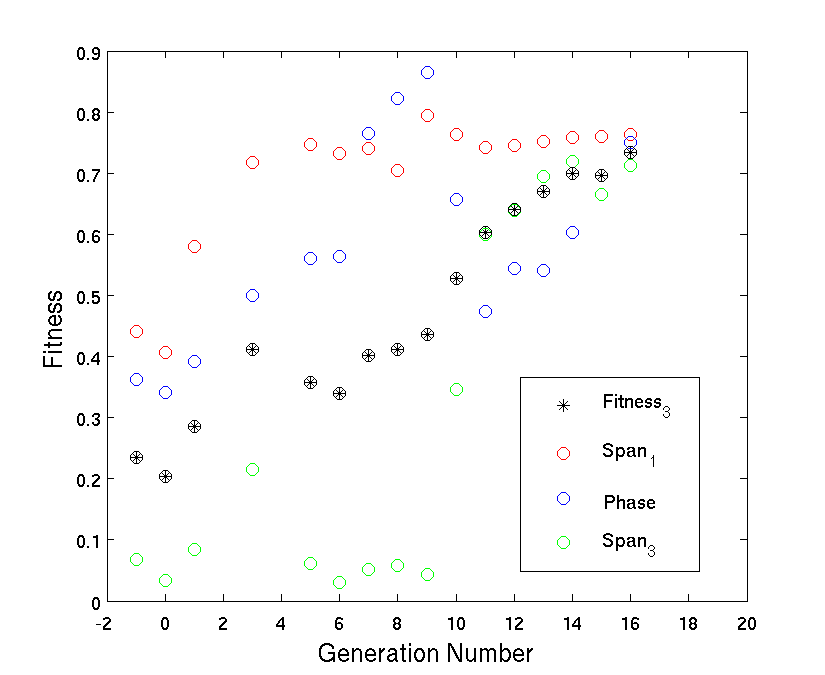 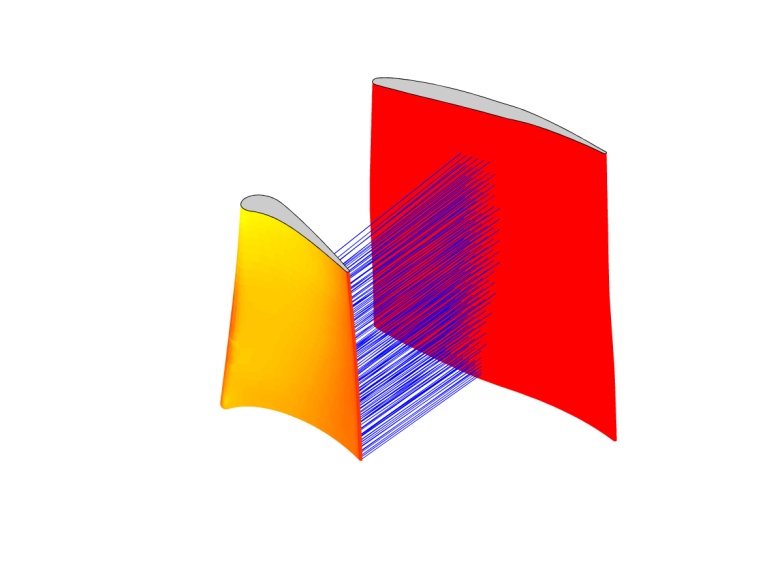 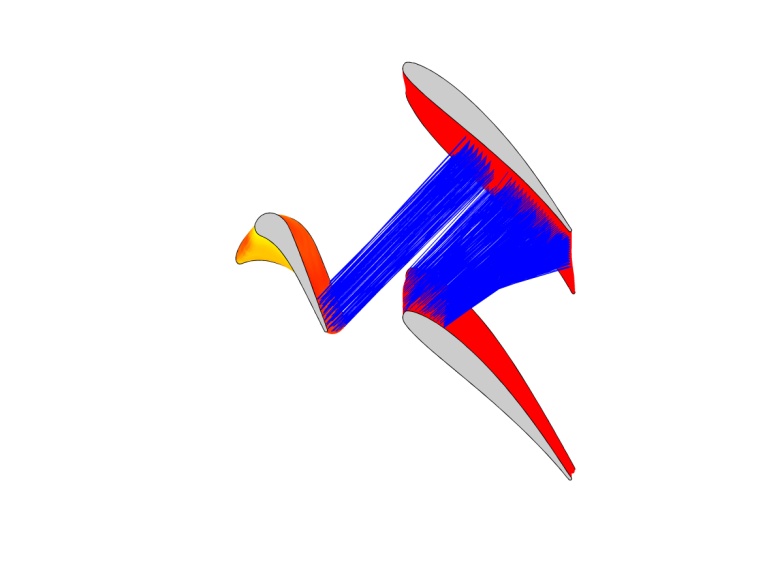 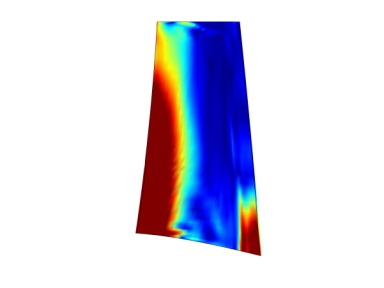 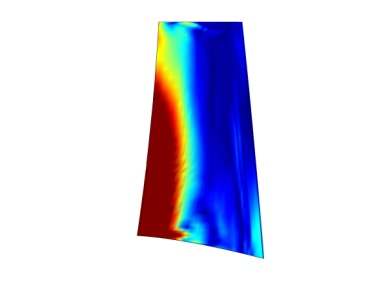 Shock Reflections
reflection surface
Unsteady interactions in a high pressure contra-rotating turbine:

1) Unsteady shock/boundary-layer interaction
2) Shock/shear-layer interactions
3) Moving shock/boundary-layer interaction
4) Reflected shocks 
5) Shock/shock interaction
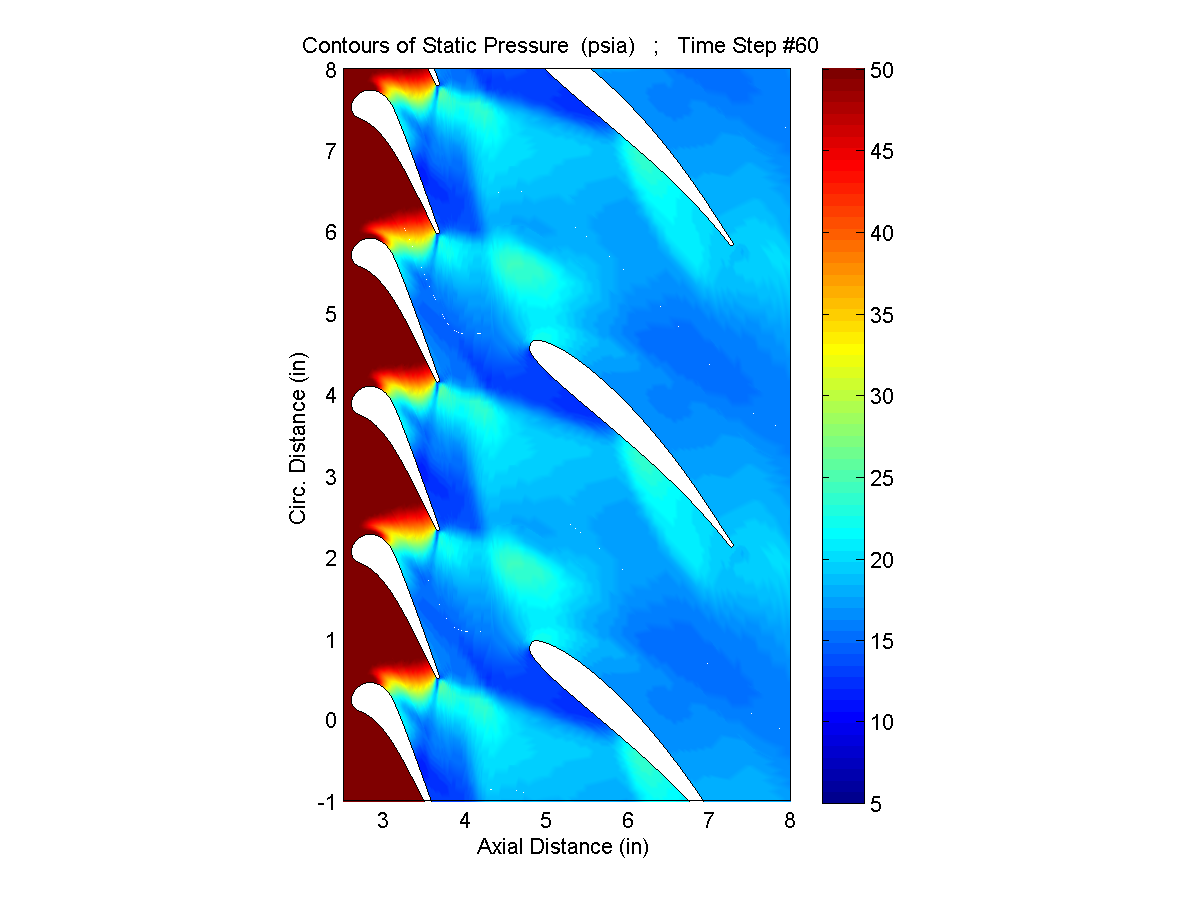 vane
blade
oblique shock
blade
“A decrease in the level of empiricism in [unsteady flows] would be of significant value in the engine development process…” 

-Greitzer, E. M., Tan, C. S., Wisler, D. C., Adamczyk, J. J., and Strazisar, A. J., 1994. “Unsteady Flows in Turbomachines: Where’s the Beef?,” Unsteady Flows in Aeropropulsion, ASME AD-Vol. 40, pp. 1-11.
vane
blade
reflected shock
location
Rotation
Shock Reflection Movement
Direction of Travel
Velocity
of Medium
Shock Wave
Reflected Shock Wave
Velocity
of Medium
Shock Reflection Movement
Direction of Travel
Velocity
Velocity
Shock Wave
Reflected Shock Wave
3D Aerodynamic Shaping
Upstream vanes
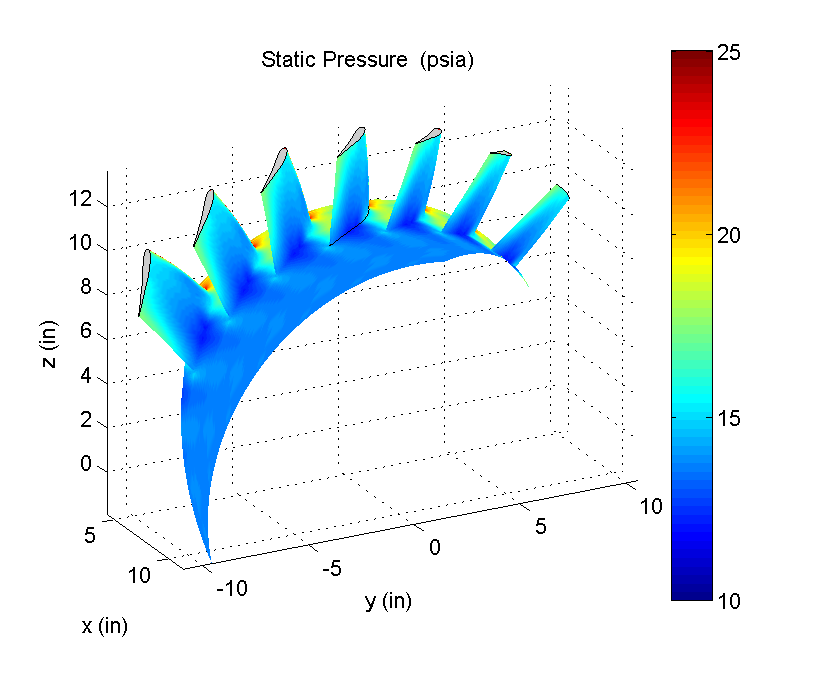 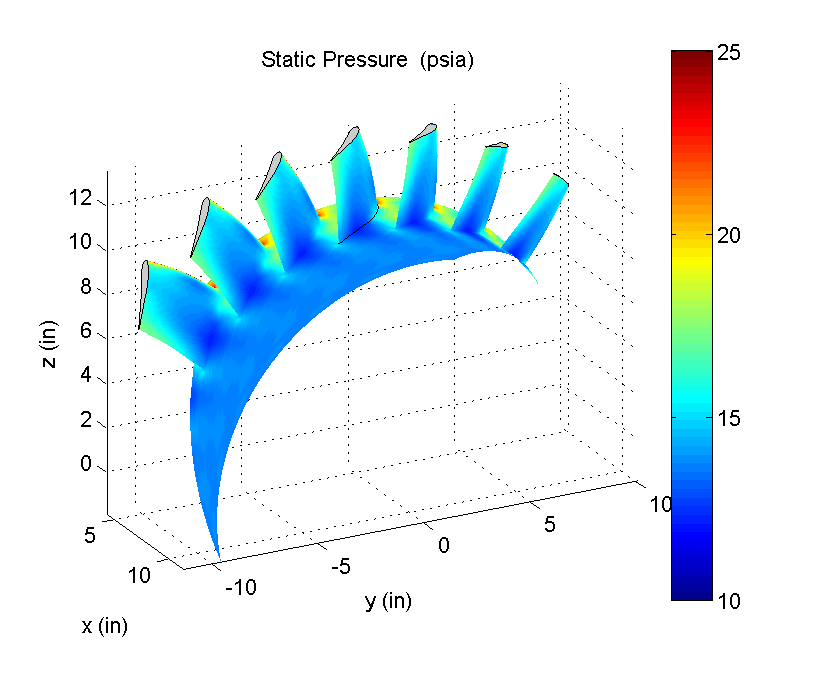 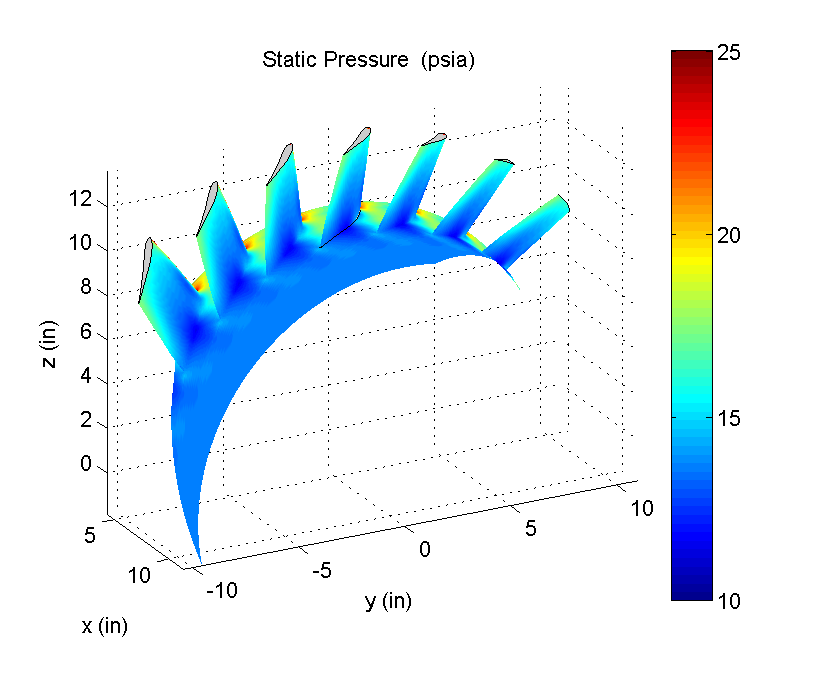 Tip
Root
Bowed
Reverse-Bowed
Baseline
5
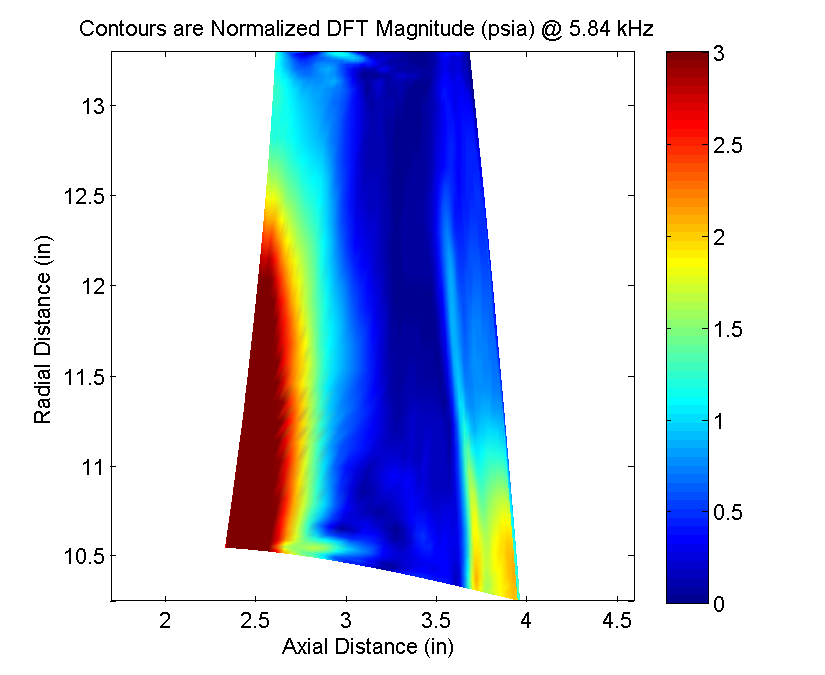 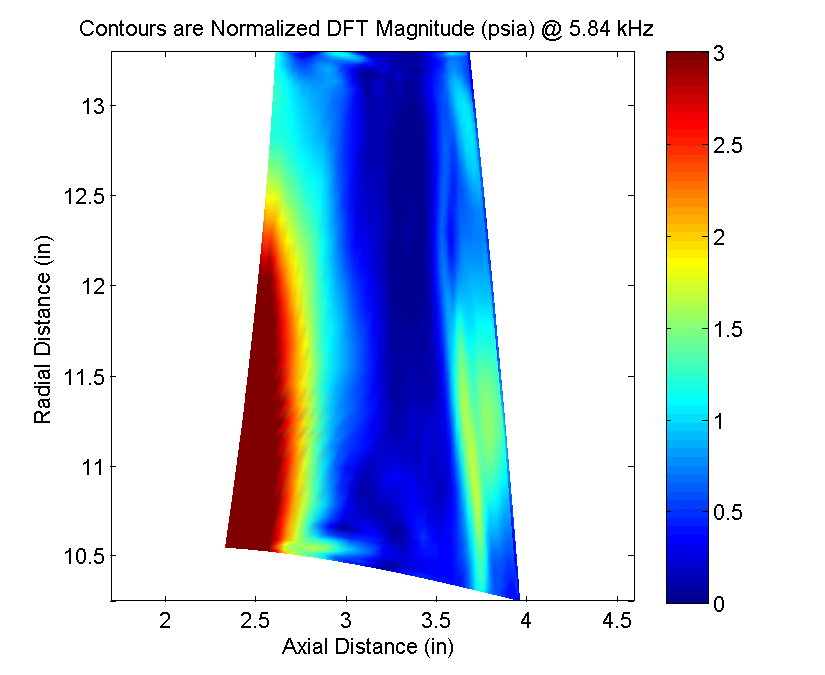 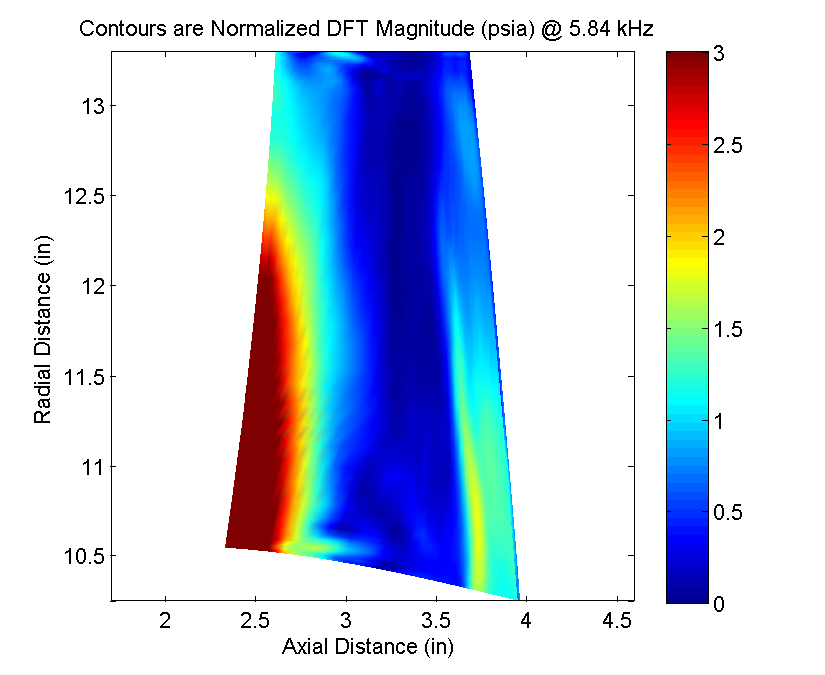 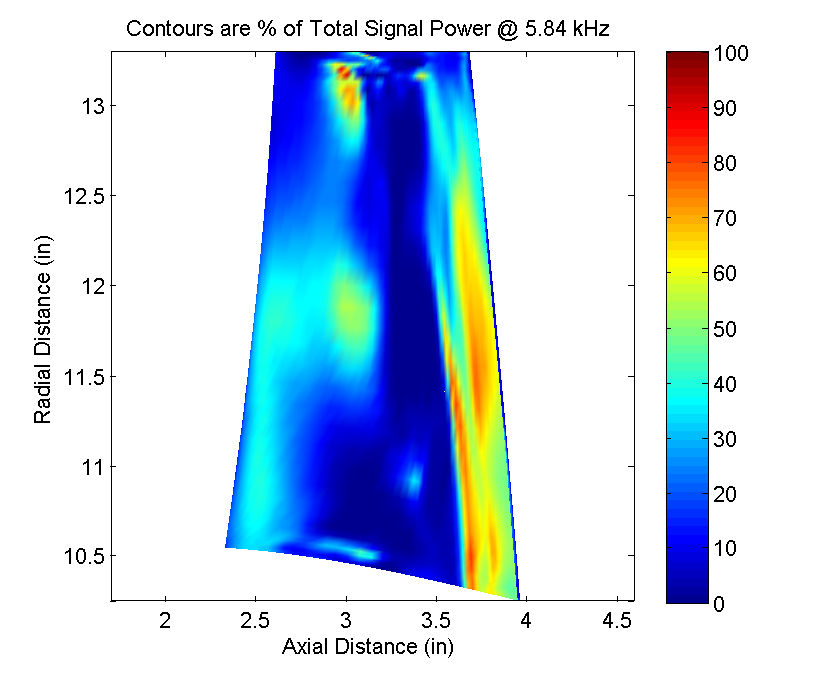 100 DFT mag. / Pt inlet
0
Resulting pressure distributions on upstream blades
Engine Orientation
Radial
Axial
Circumferential
3D Aerodynamic Shaping
Upstream vanes
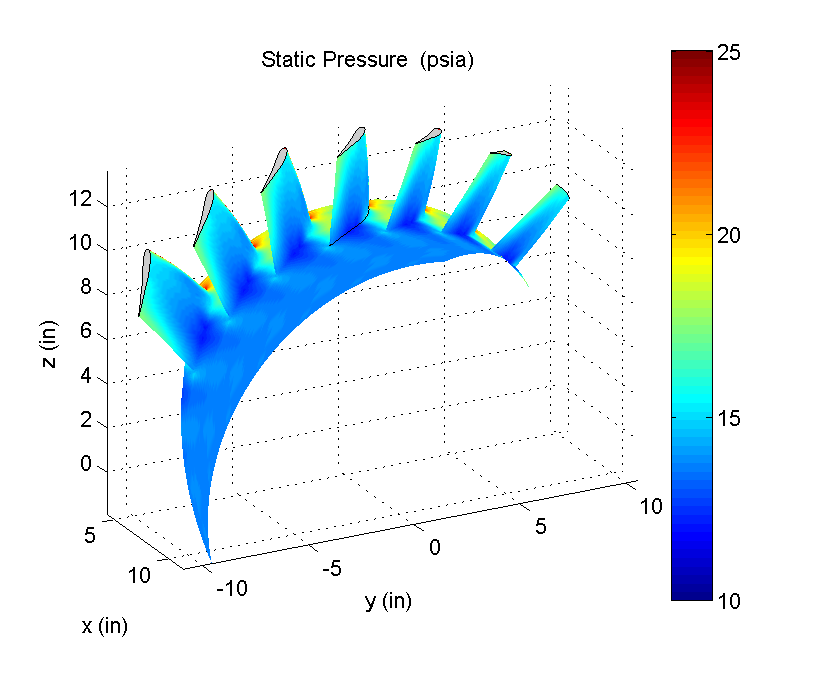 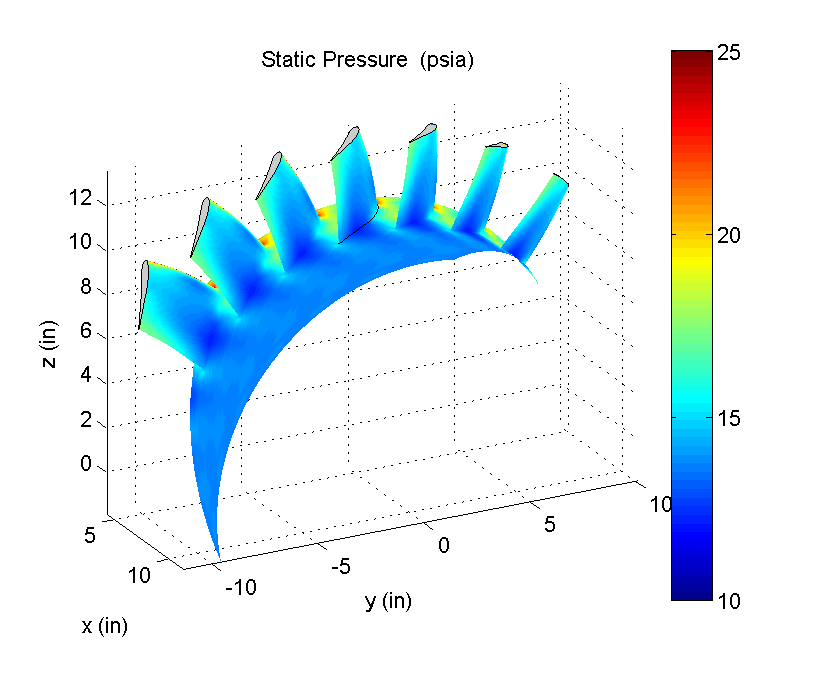 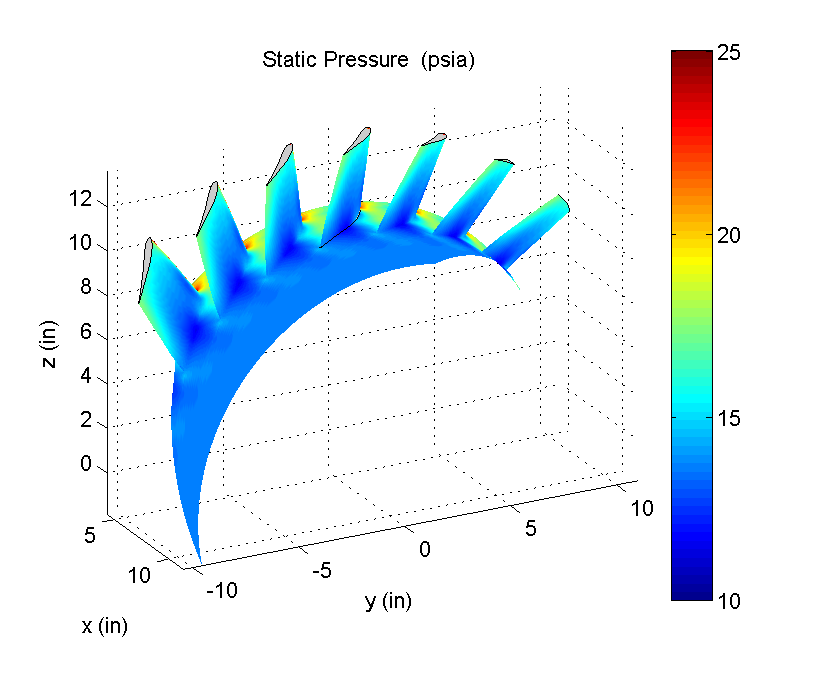 Tip
Root
Bowed
Reverse-Bowed
Baseline
5
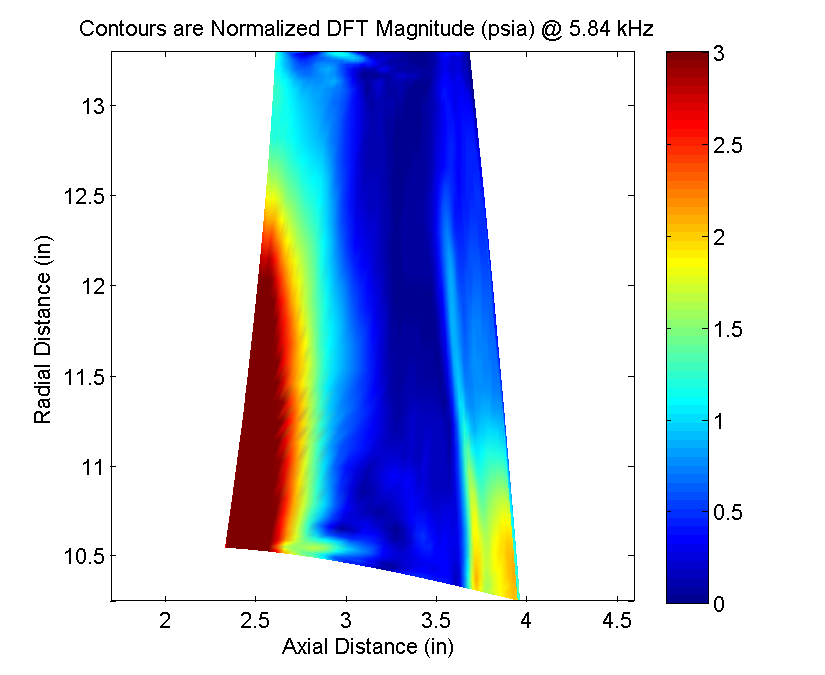 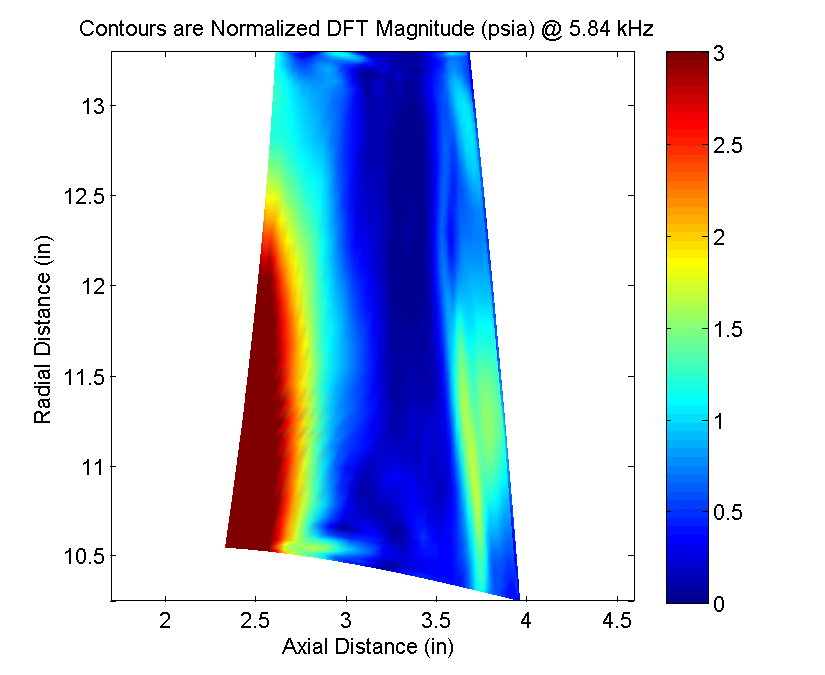 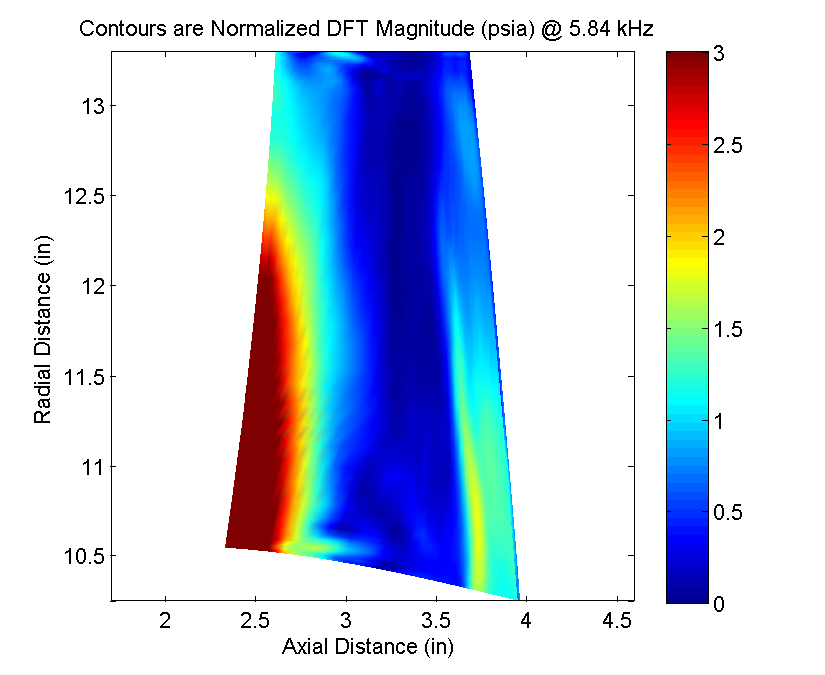 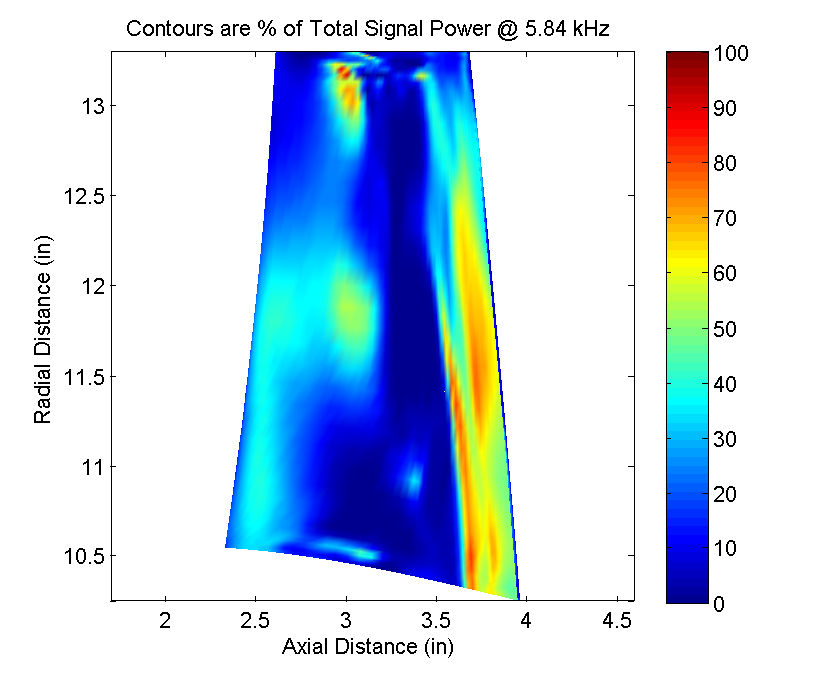 100 DFT mag. / Pt inlet
0
Resulting pressure distributions on upstream blades
Genetic Algorithm
Many chromosomes together describe an individual
Initial Generation
.01742
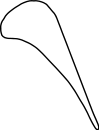 … 0 1 7 4 2 3 5 0 8 1 9 2 6 4 5 …
Calculate Fitness
.92645
Selection
Two successful individuals mate to form new individuals
…017423508187324…
…017423508192645…
Mating
…016354071292645…
…016354071287324…
Mutation
Random mutation occurs occasionally
…017423508192645…
…017473508192645…
New Generation
3D Unsteady RANS Analysis
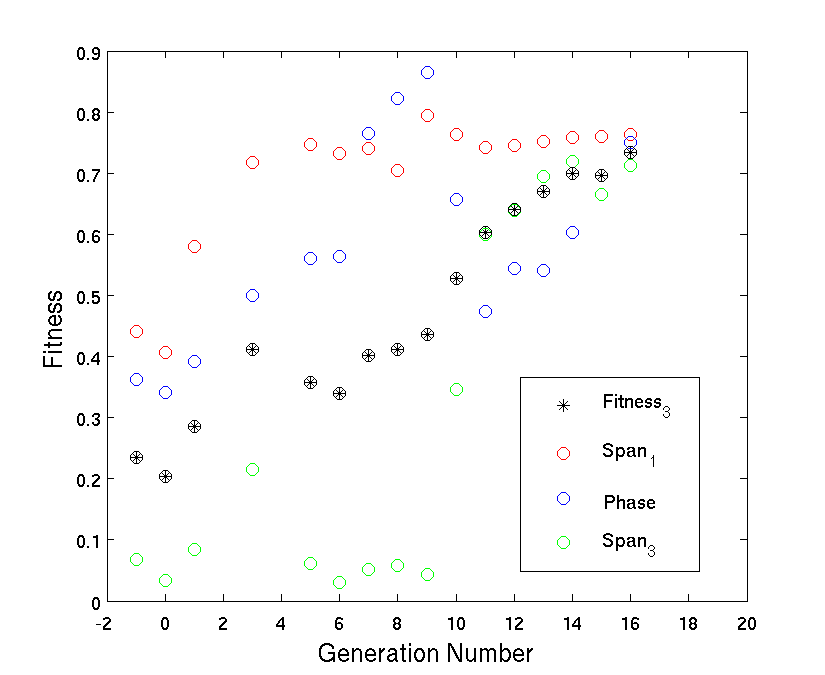 fitness 

SP 

ΔΦ

P ′loc
Results of CFD Analysis
The distribution of:
	a) total static pressure in terms of DFT magnitude
	b) phase angle in degrees
on the blade suction side due to the baseline and optimized vanes:
a)
b)
5
180⁰
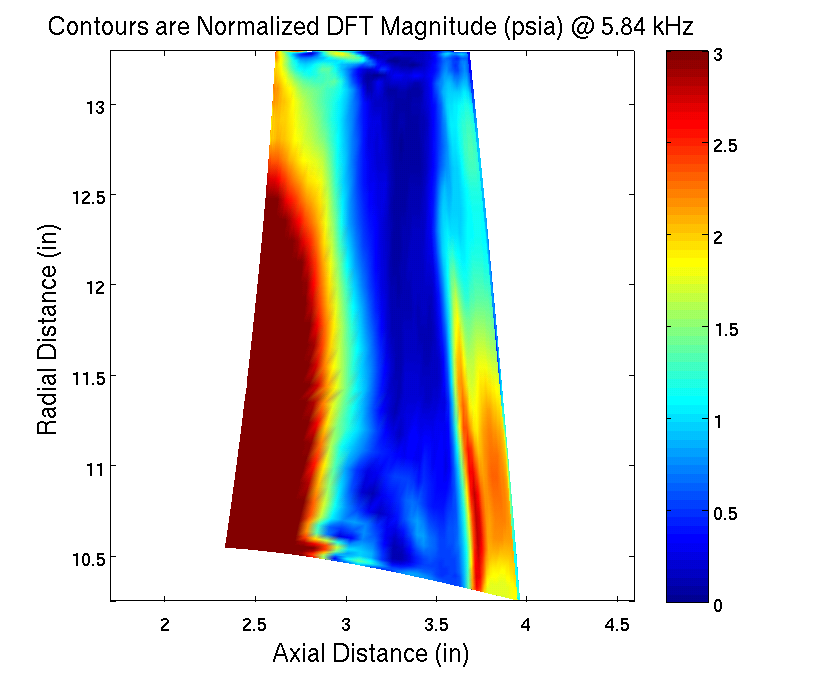 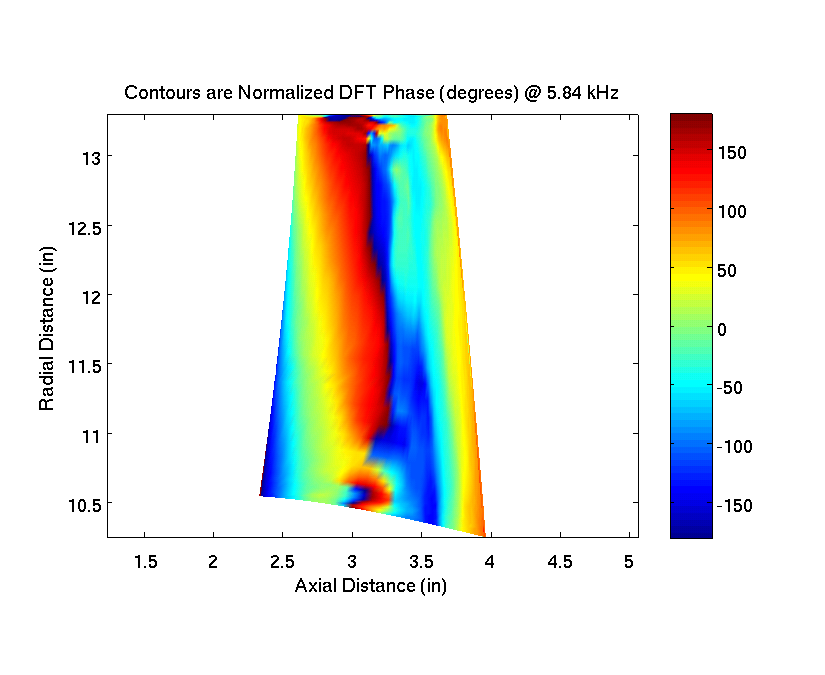 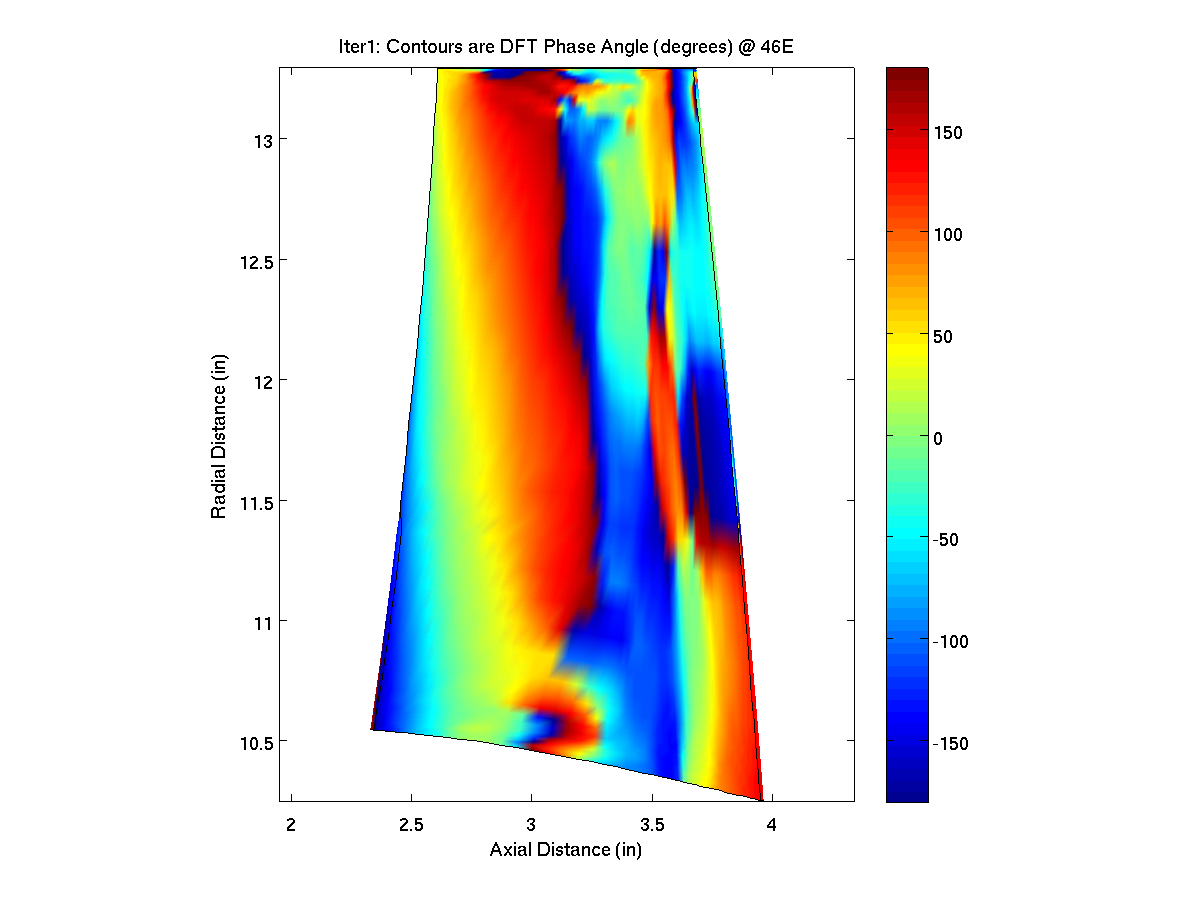 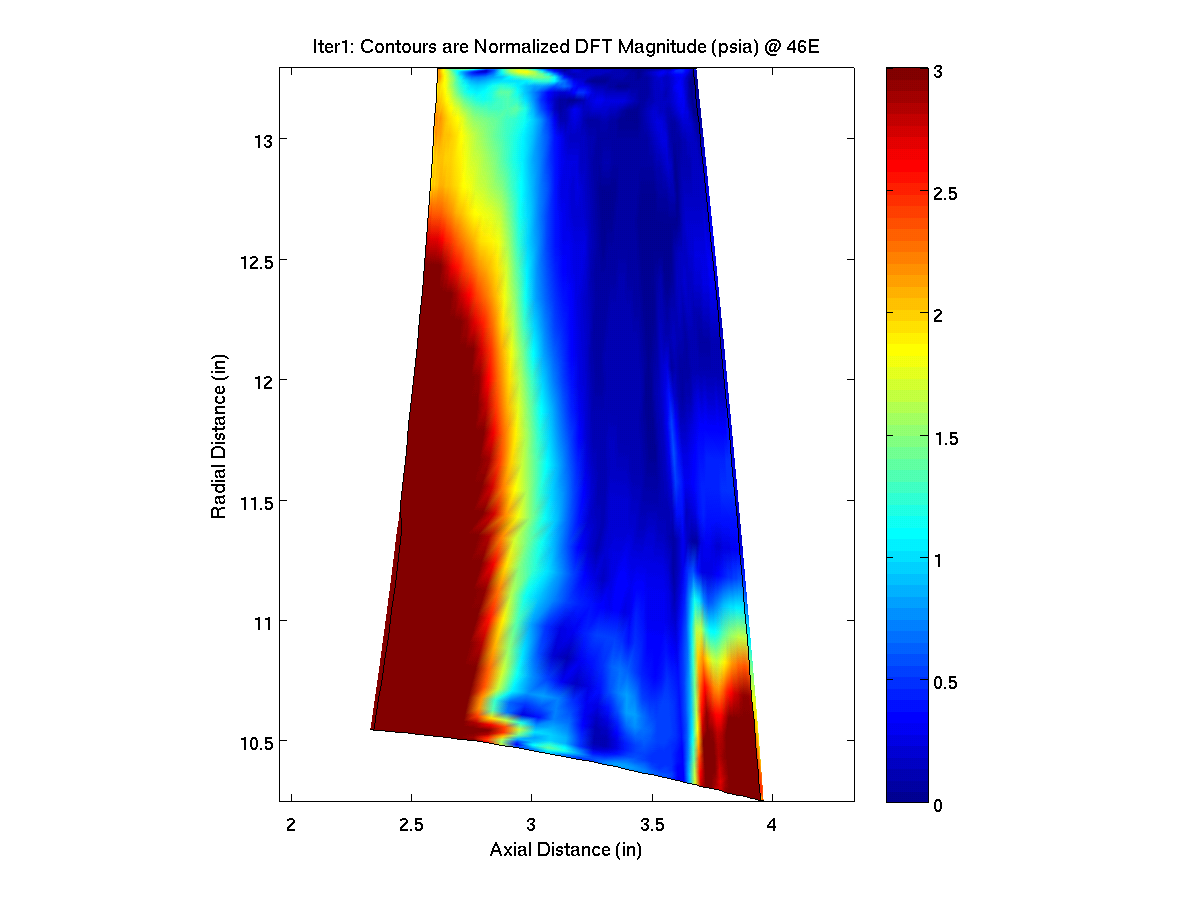 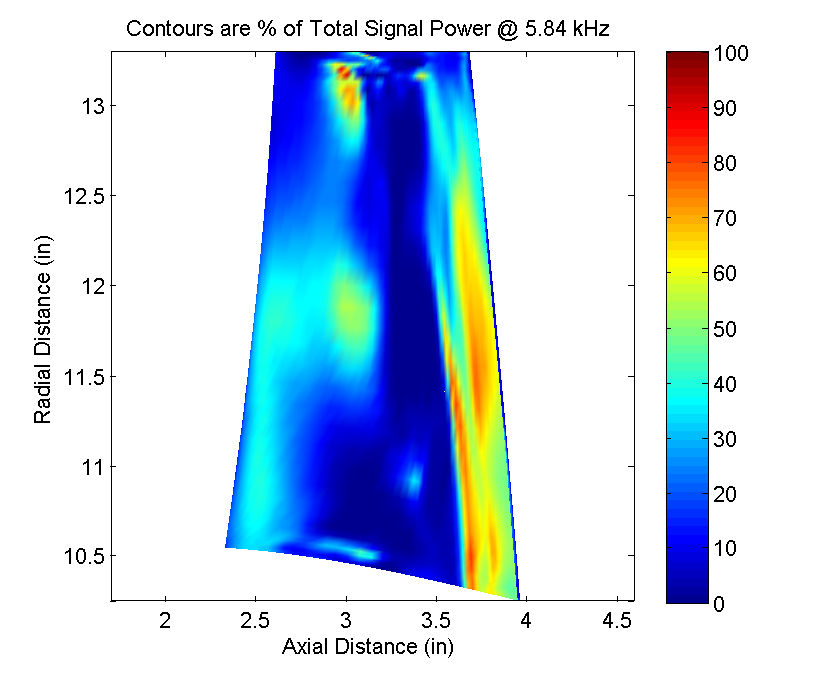 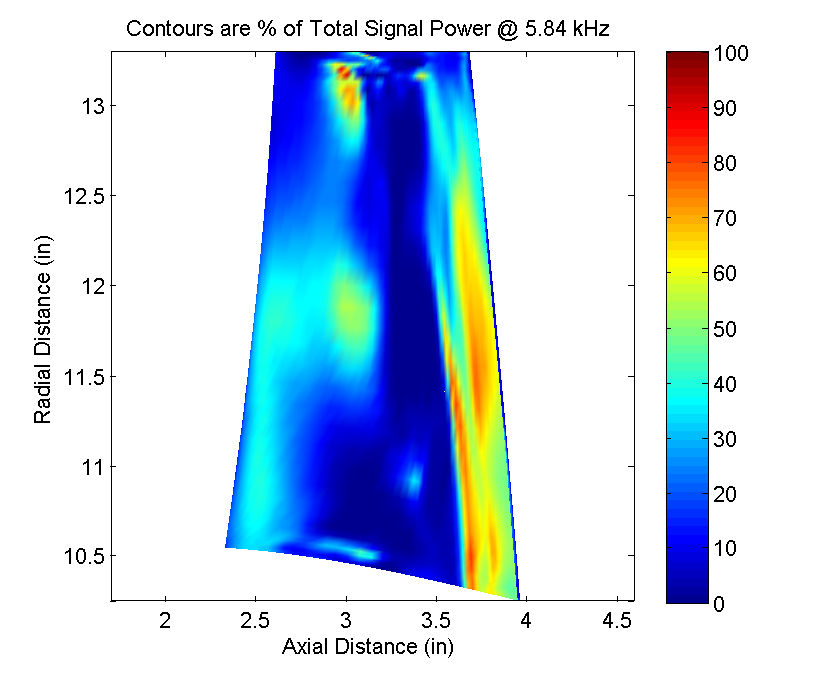 100 DFT mag. / Pt inlet
100 DFT mag. / Pt inlet , Phase Angle
0
-180⁰
Baseline
Bowed
Baseline
Bowed
Pressure
Phase Angle
Surface Normal Projections (SNP)
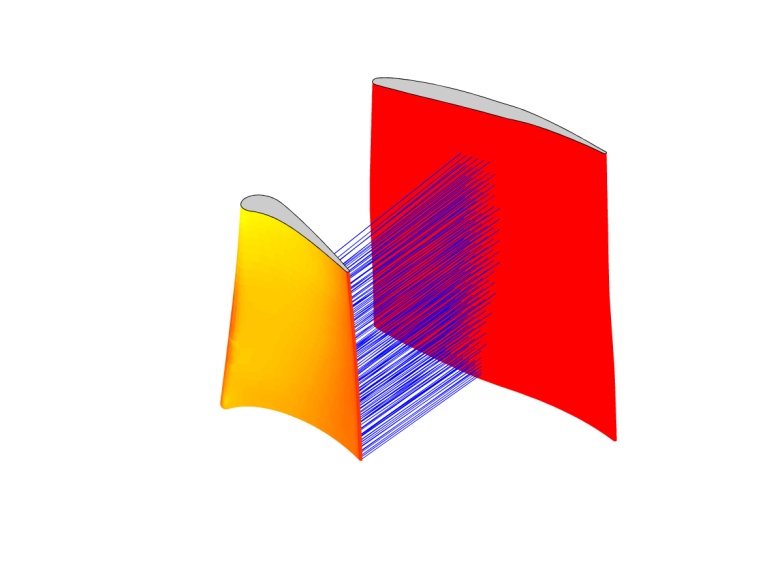 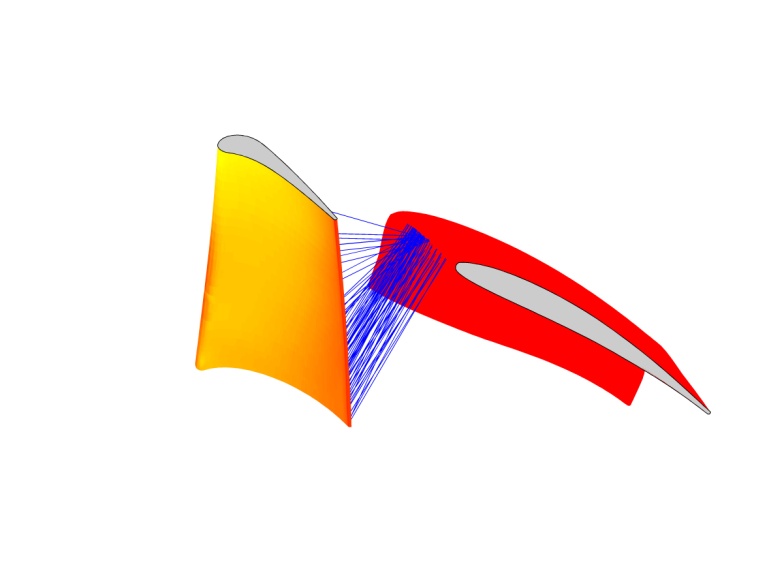 Standard Vane
Bowed Vane
Shock reflections plotted from the pressure side of a downstream vane to the suction side of an upstream blade
Additional Considerations
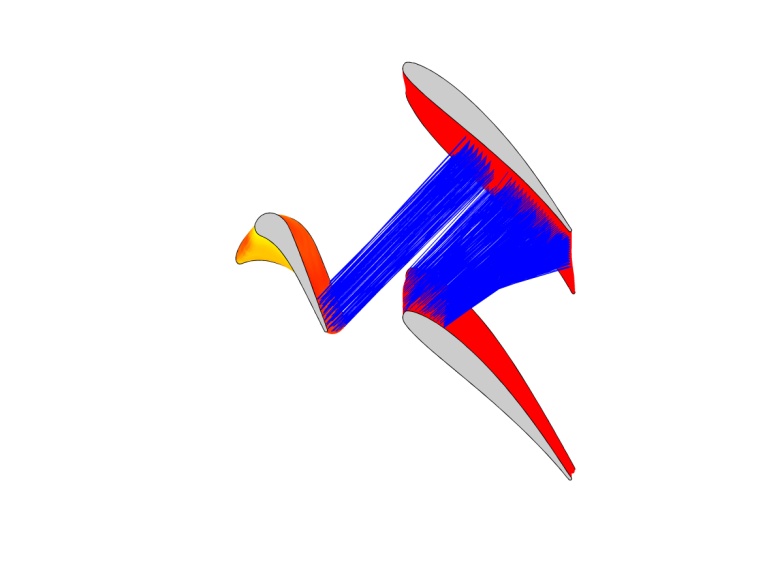 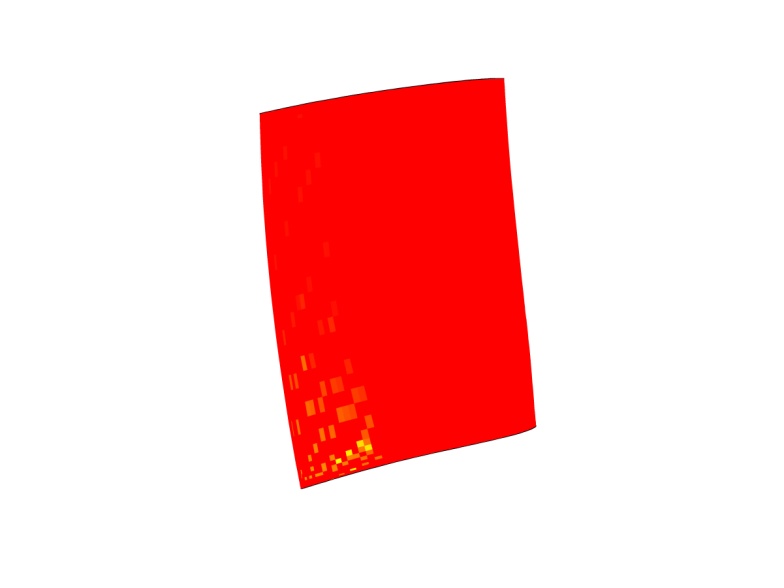 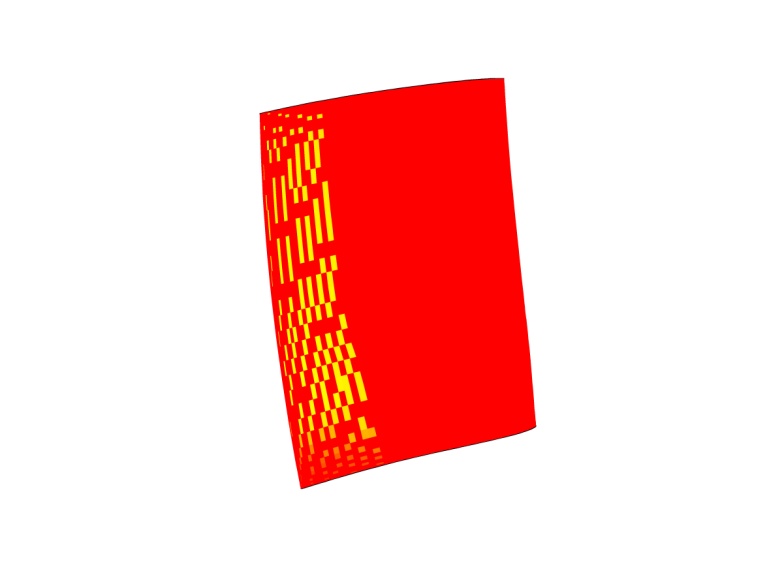 tip
root
Standard
Bowed
An example of the blockage that can occur due to the presence of an adjacent vane in the line of sight of the projecting surface.
The relative magnitudes of shock reflections on an upstream blade from a downstream vane
Genetic Algorithm Optimization
Equations
(1)
(2)
(3)
Fitness Trends
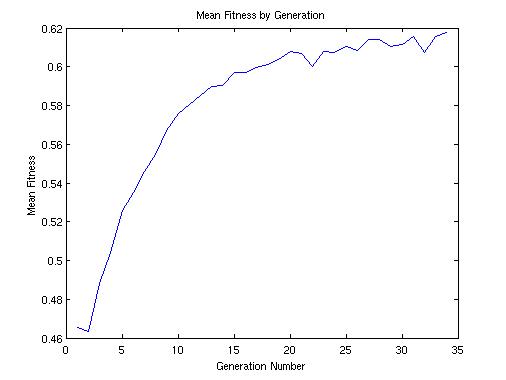 Center of Reflection
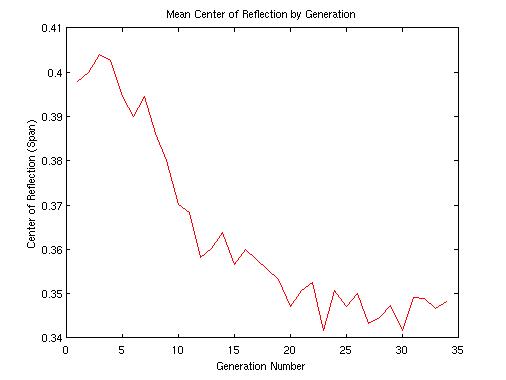 Relative Magnitude of Reflection
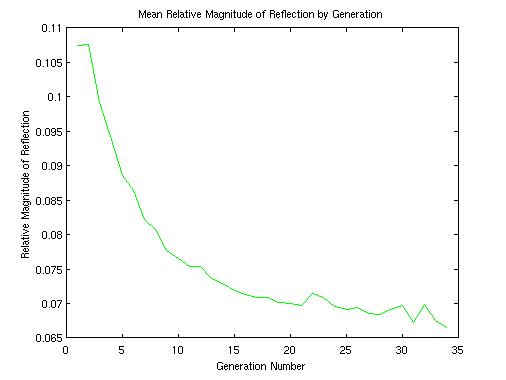 Results of Projection Calculations
total sum of reflections
M = 1.00
M = 0.01
100% span
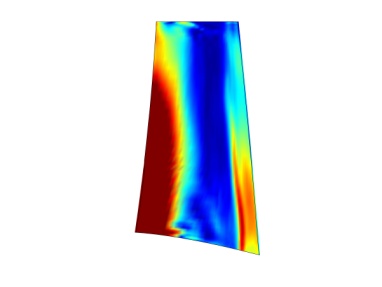 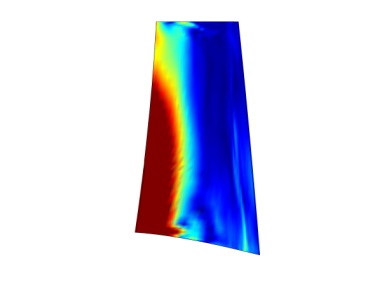 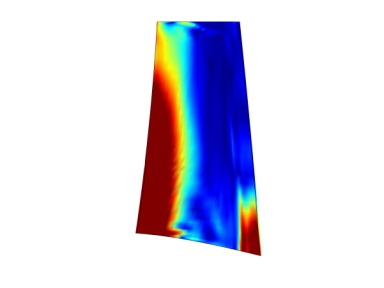 48% span
29% span
6% span
0% span
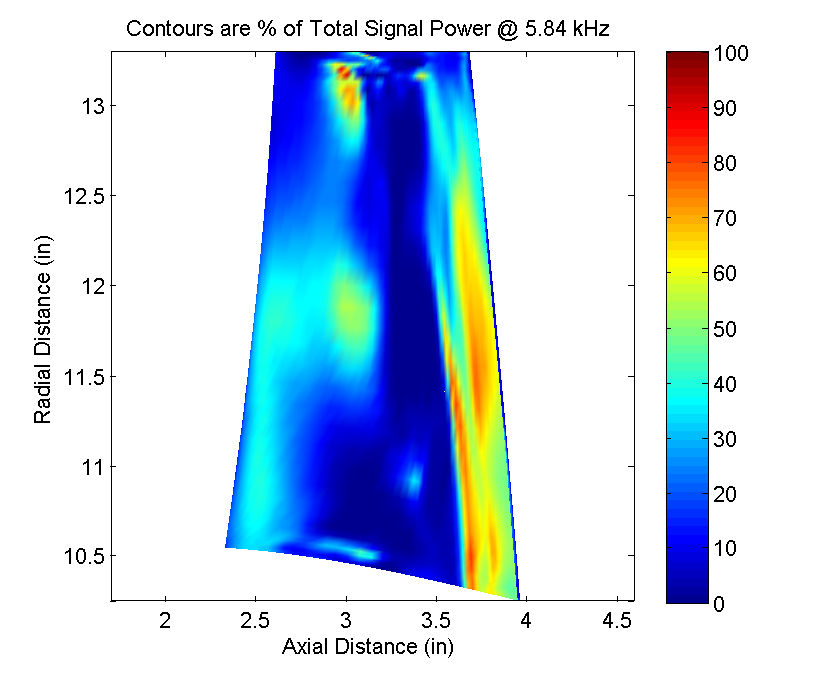 Baseline
Normal Projection Optimal
CFD Optimal
0
5
100 DFT mag. / Pt inlet
What’s Next?
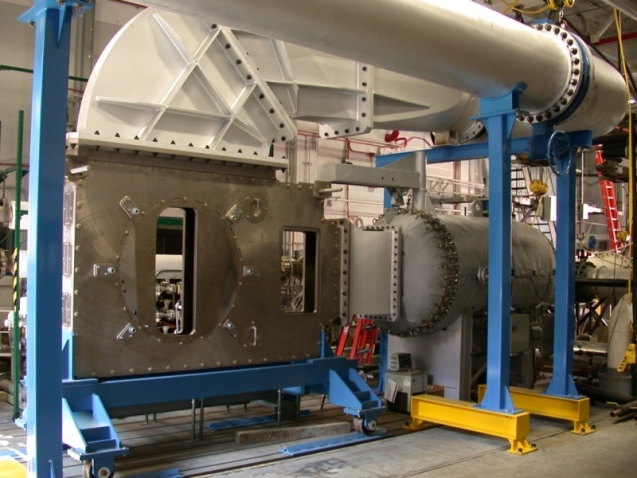 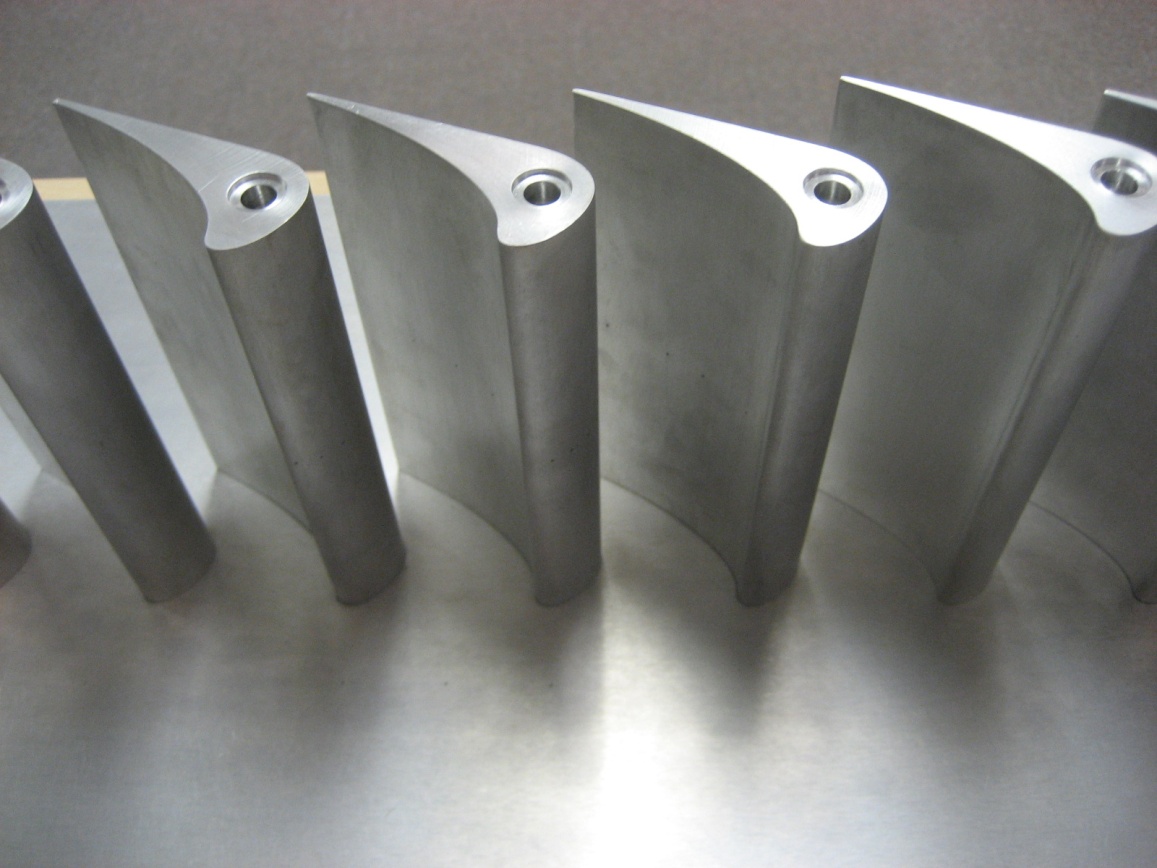 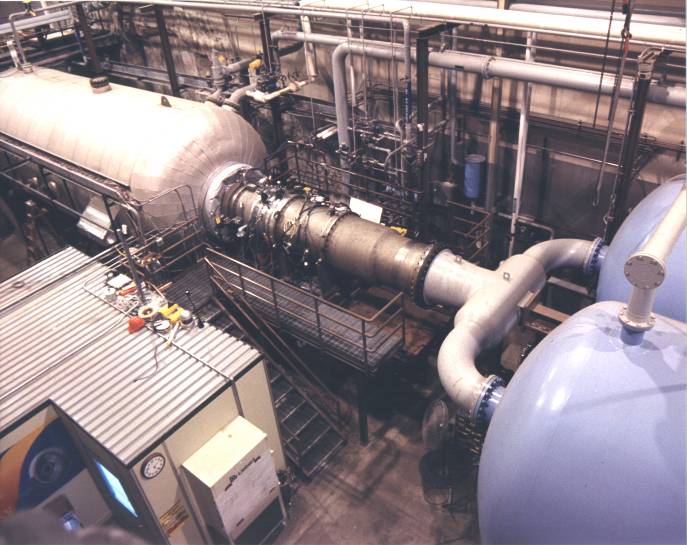 New transonic cascade facility is on-line (2D)

 Annular-Cascade, HPT Stage, and Stage +1/2 Testing in the Turbine Research Facility (3D)
Conclusions
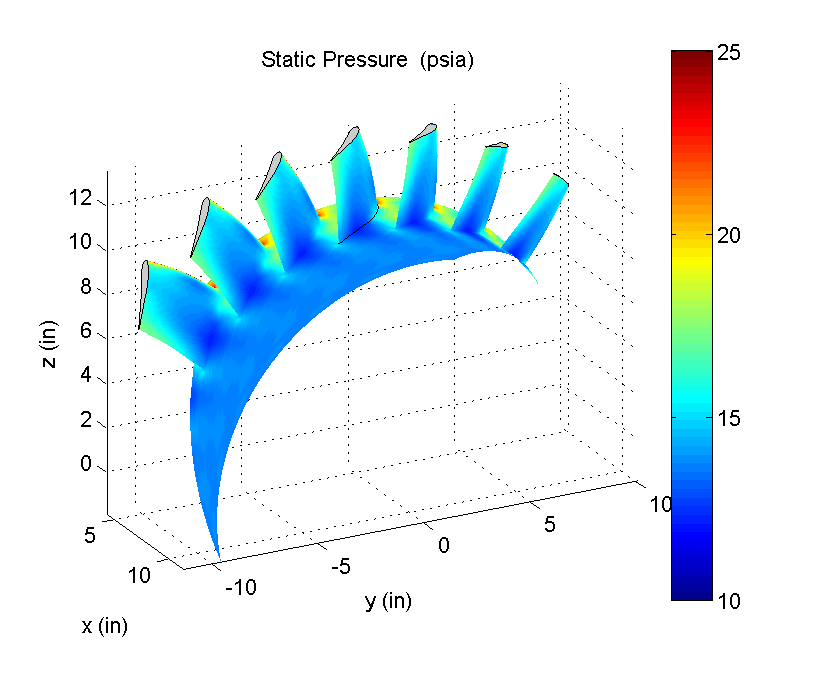 1) Vane bowing has been shown to be a viable method for redirecting shock waves to regions of the blade where their detrimental effects will be mitigated.
2) Surface normal projections from downstream vanes may be used to estimate the results of shock reflections on upstream blades.
Reduction of pressure fluctuations by 2 orders of magnitude
Translation of center of reflection by 42% span
Normal Projection
Baseline
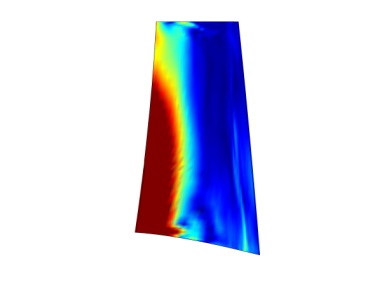 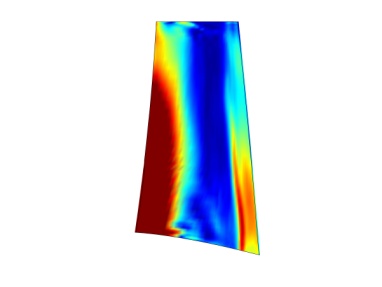 48% span
6% span
3) Including the SNP method in the design of turbine airfoils holds significant advantages over an approach consisting exclusively of CFD simulations.
Reduction of computational time per airfoil by 4 orders of magnitude
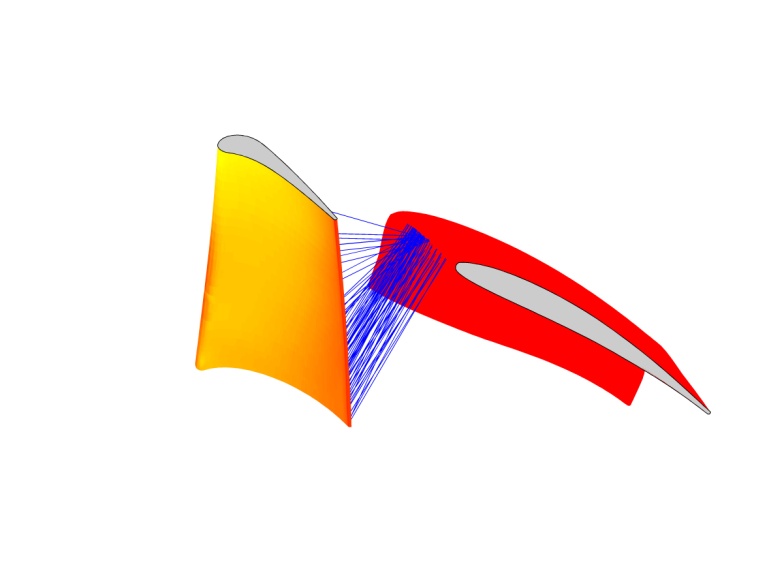